Наша жизнь в группе «Ромашка»
Апрель 2021
Аппликация «Космическая ракета»Цель: закрепление навыков аппликацииЗадачи:-Уточнить знания детей из истории развития космонавтики: кто был первым космонавтом, название ракеты, на которой полетел первый человек в космос, понятия «космос», «ракета», о планете Земля.-Научить детей соединять в работе приёмы комбинированного и силуэтного вырезывания.-Учить красиво располагать изображение на листе бумаги.-Закреплять приёмы вырезывания и наклеивания, правила работы с ножницами и клеем.-Закреплять навык самостоятельности во время выполнения аппликации.
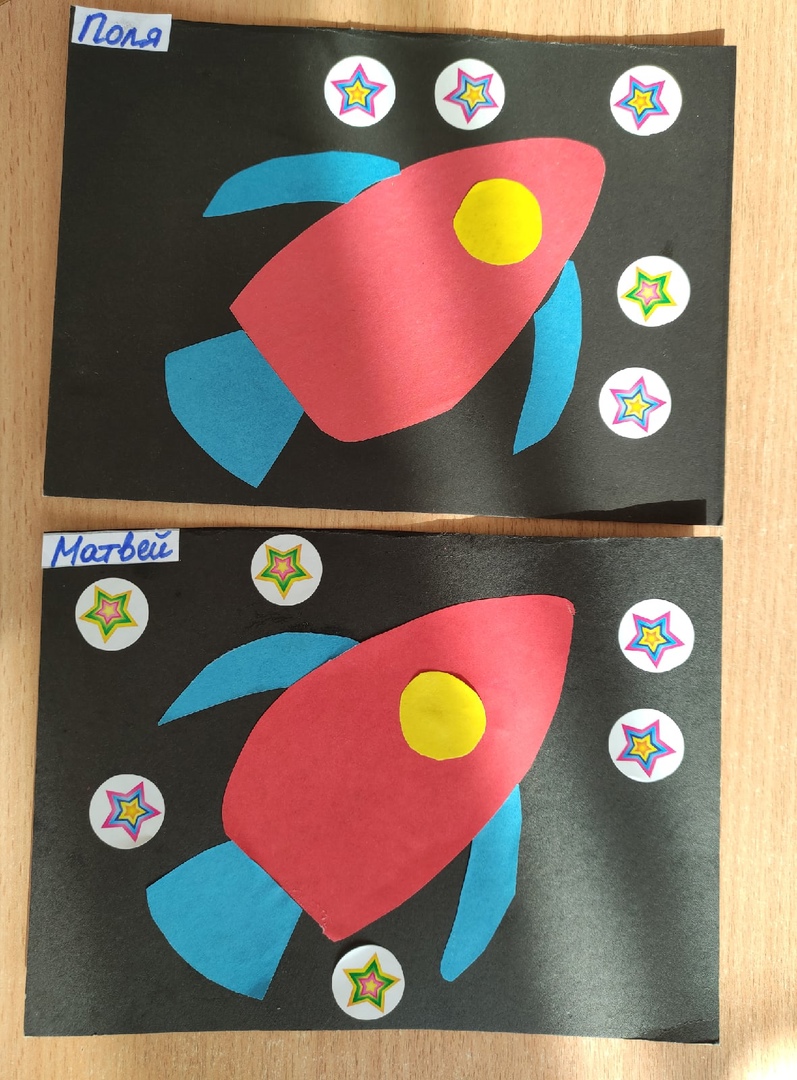 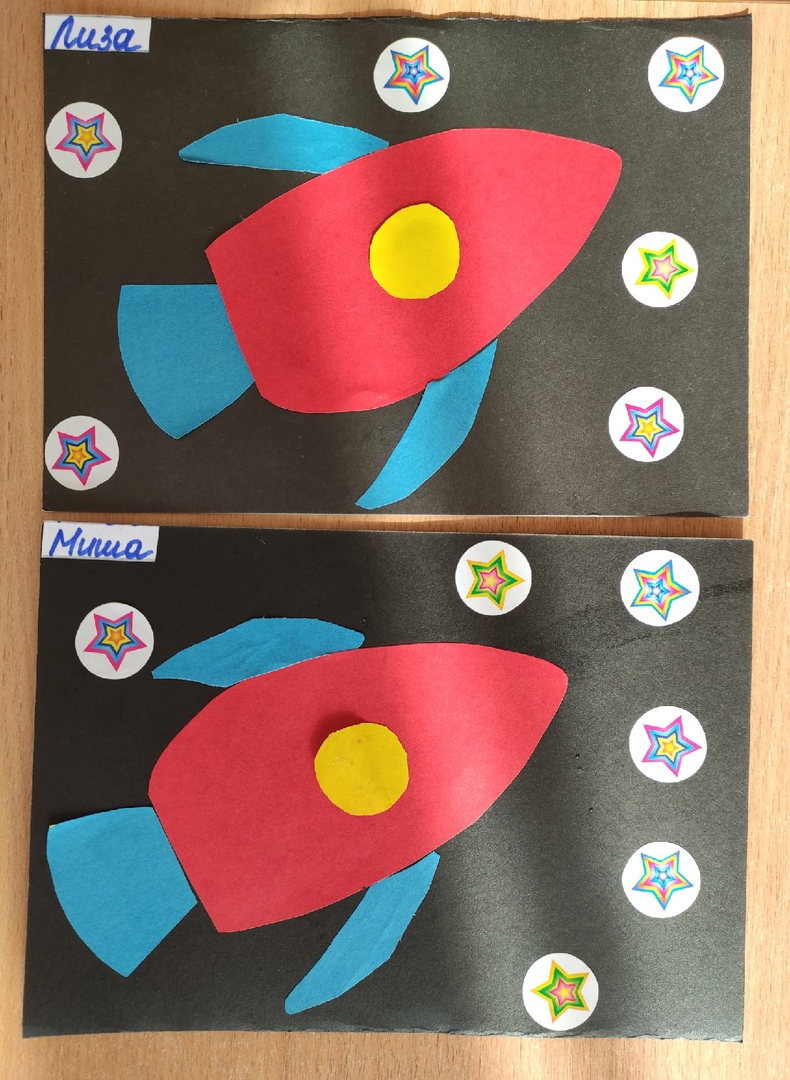 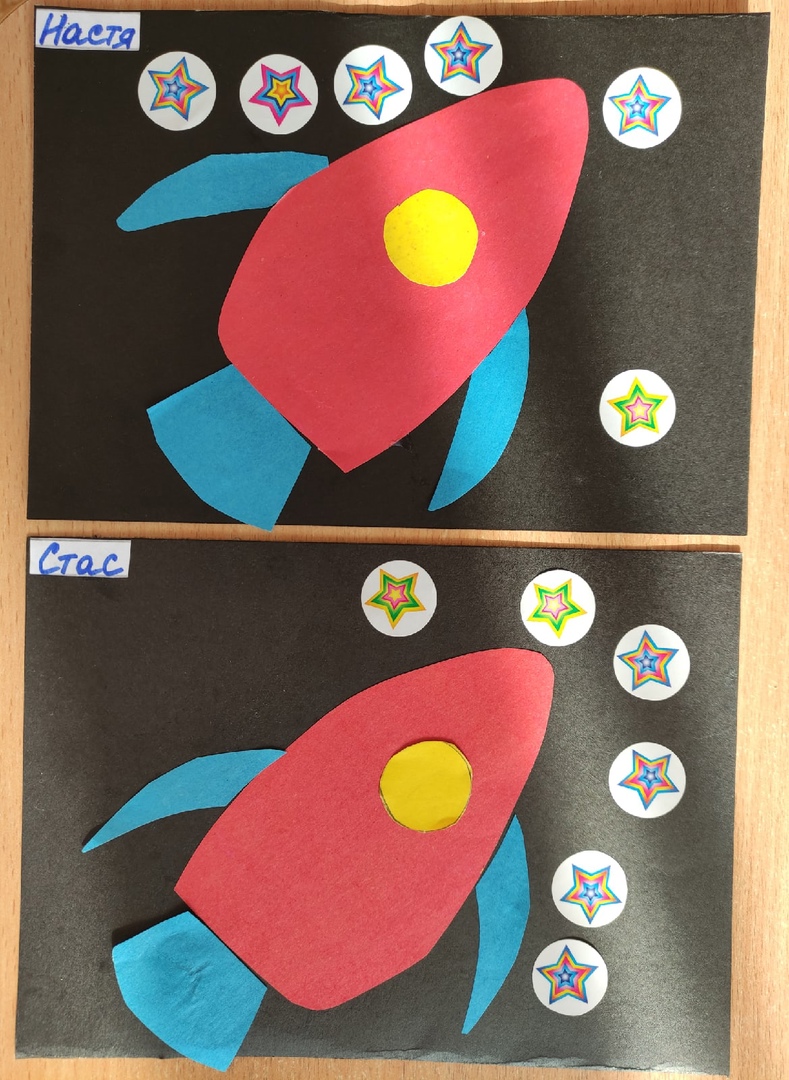 Лепка «Ракета»Цель: Закрепление навыков лепки. Создание макетов ракеты.Задачи:-Развитие творческих способностей.-Повторение способов и приемов лепки.-Расширение кругозора.
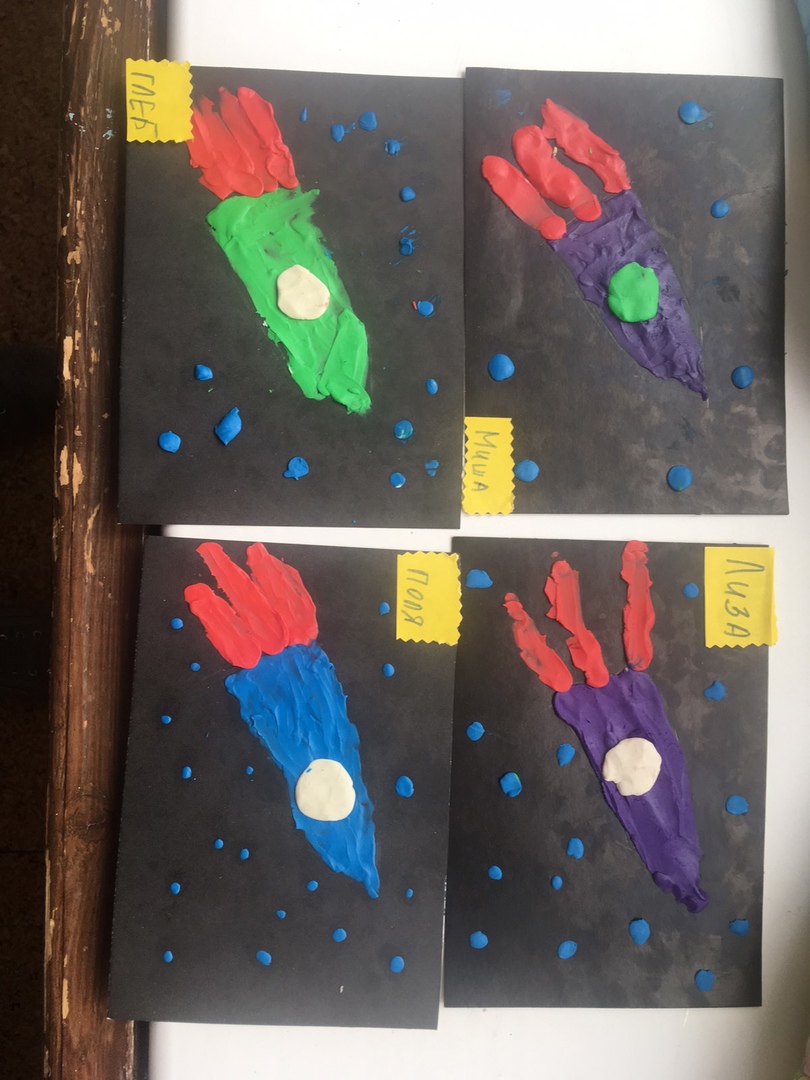 Аппликация «Клоун»Цель: развитие тонкой моторики рук, развитие речиЗадачи:-Познакомить детей с профессией клоун.-Воспитывать уважение к разным цирковым профессиям.-Совершенствовать навыки работы с ножницами.-Формировать умение располагать изображение на листе бумаги, соблюдая пропорции. Развитие глазомера, координации движений.-Развивать фантазию и воображение при создании задуманного образа.
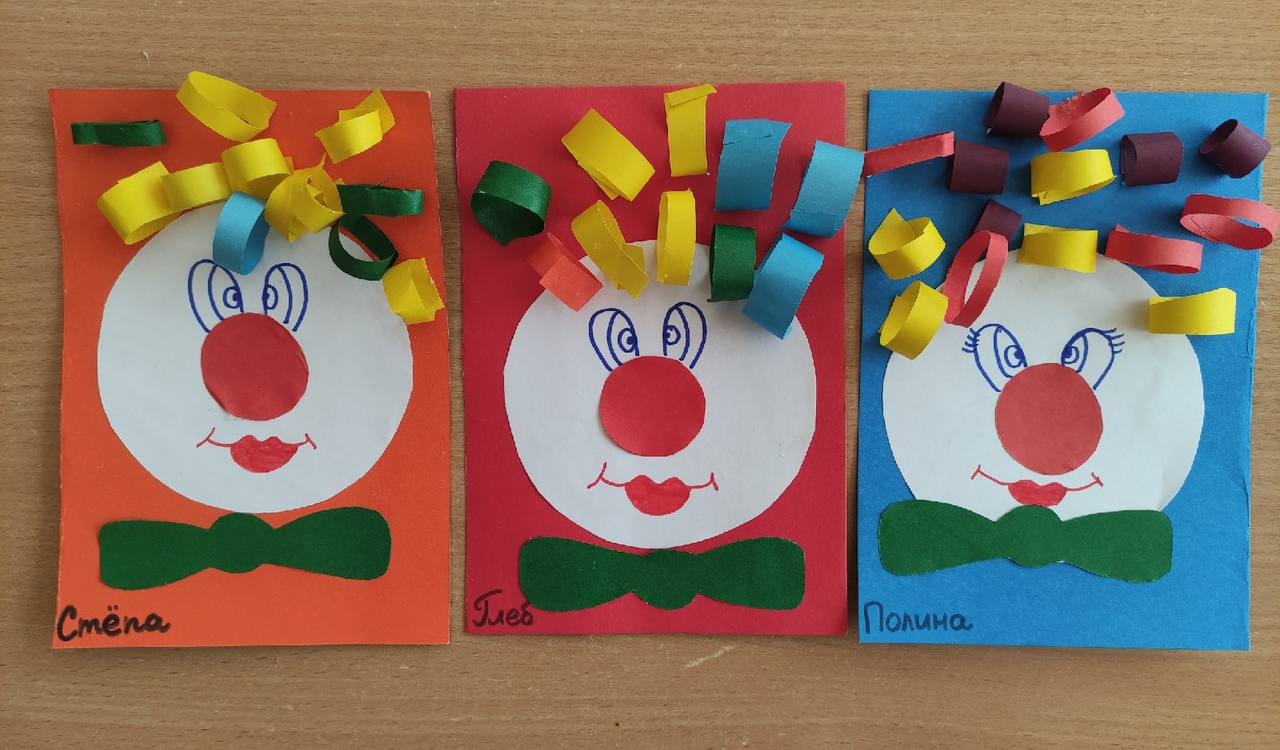 Рисование поролоновой губкой «Ёжик»Цель: Научить детей рисовать ежика с использование поролоновой губки.Задачи:-Рассказать детям о нетрадиционных техниках рисования;-Учить пользоваться губкой, как предметом для рисования;-Воспитывать любовь к рисованию, а так же чувство цвета и композиции.
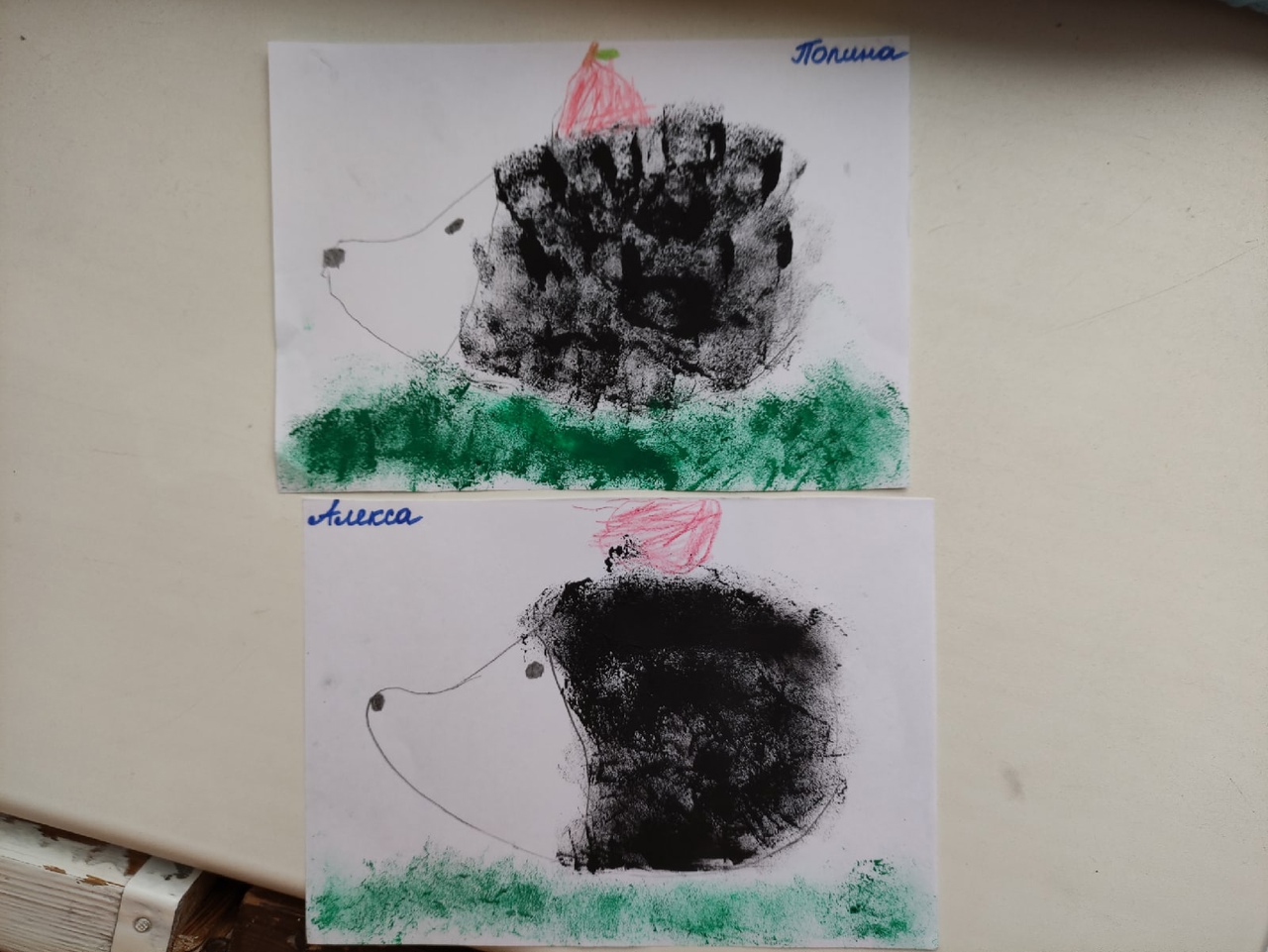 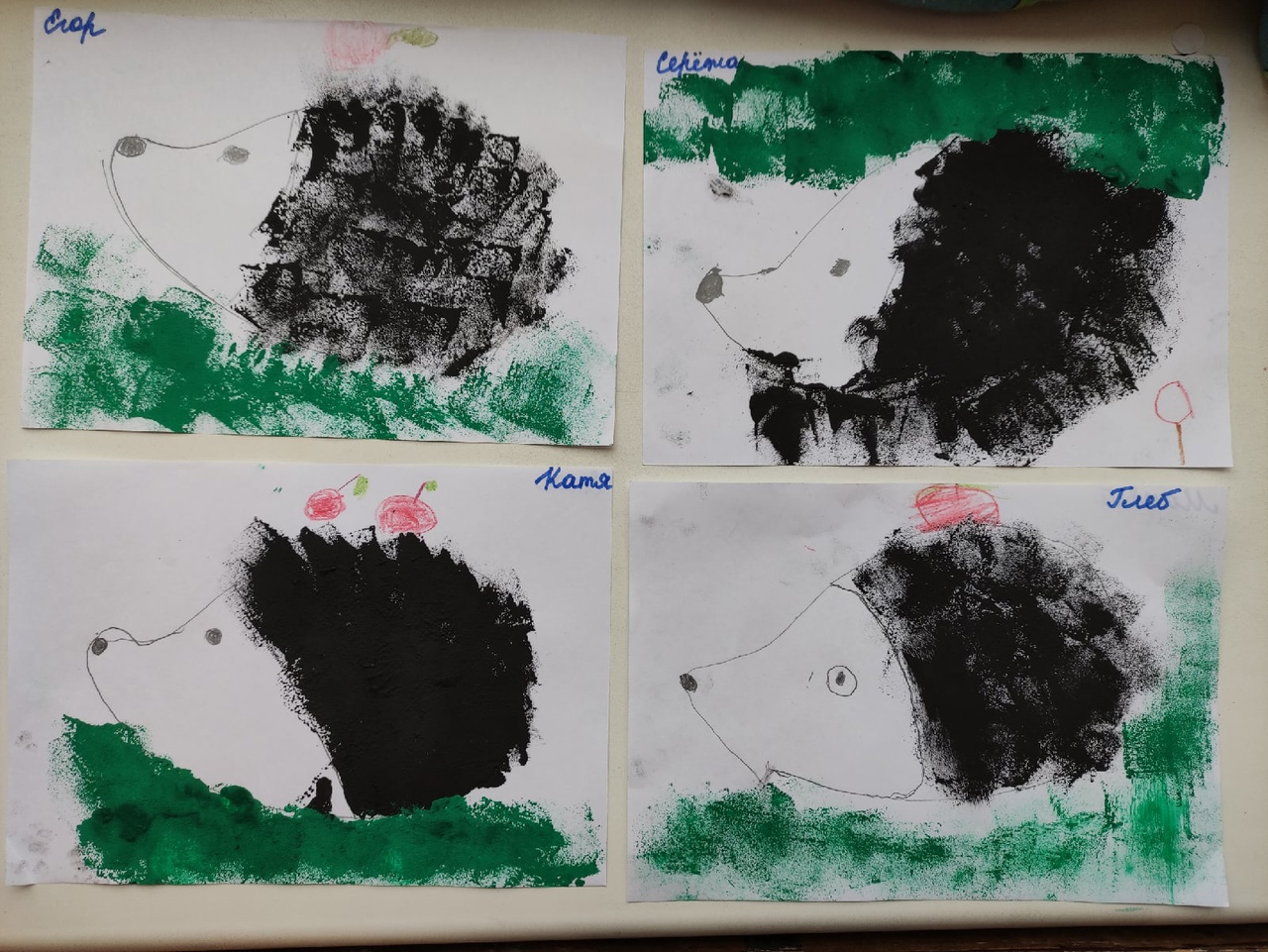 Организационно-массовое мероприятие «Умные каникулы»
Тема мероприятий: «Достопримечательности Ярославля»
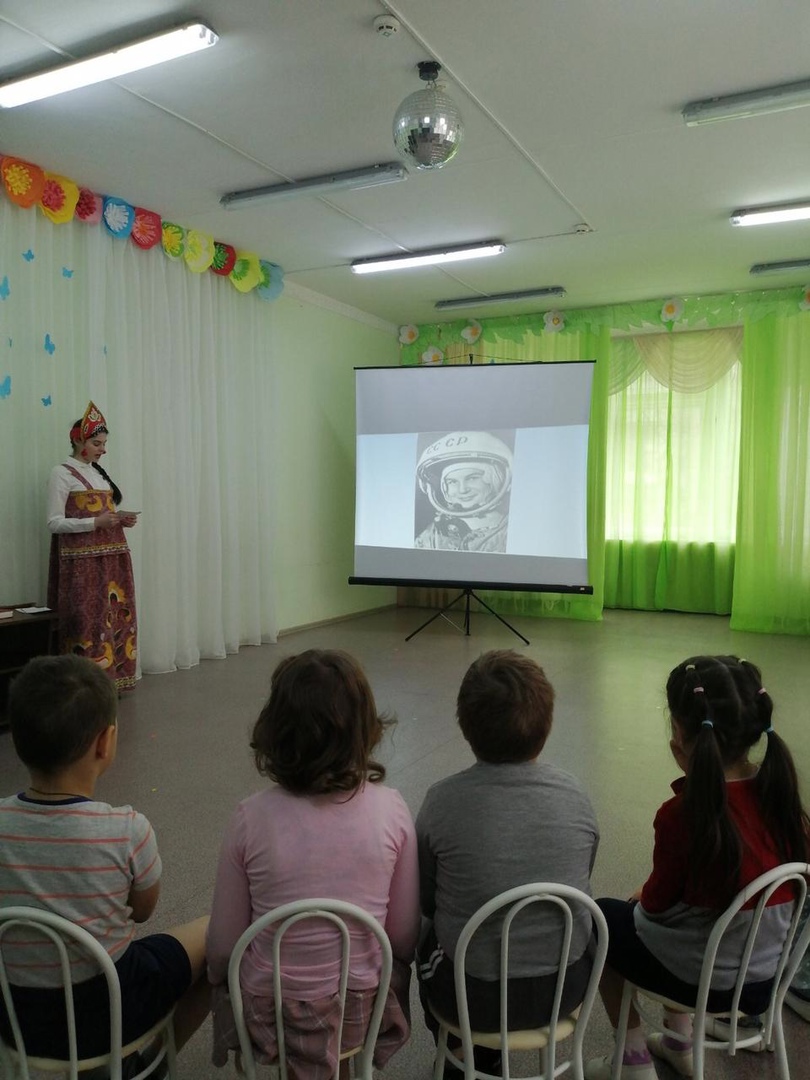 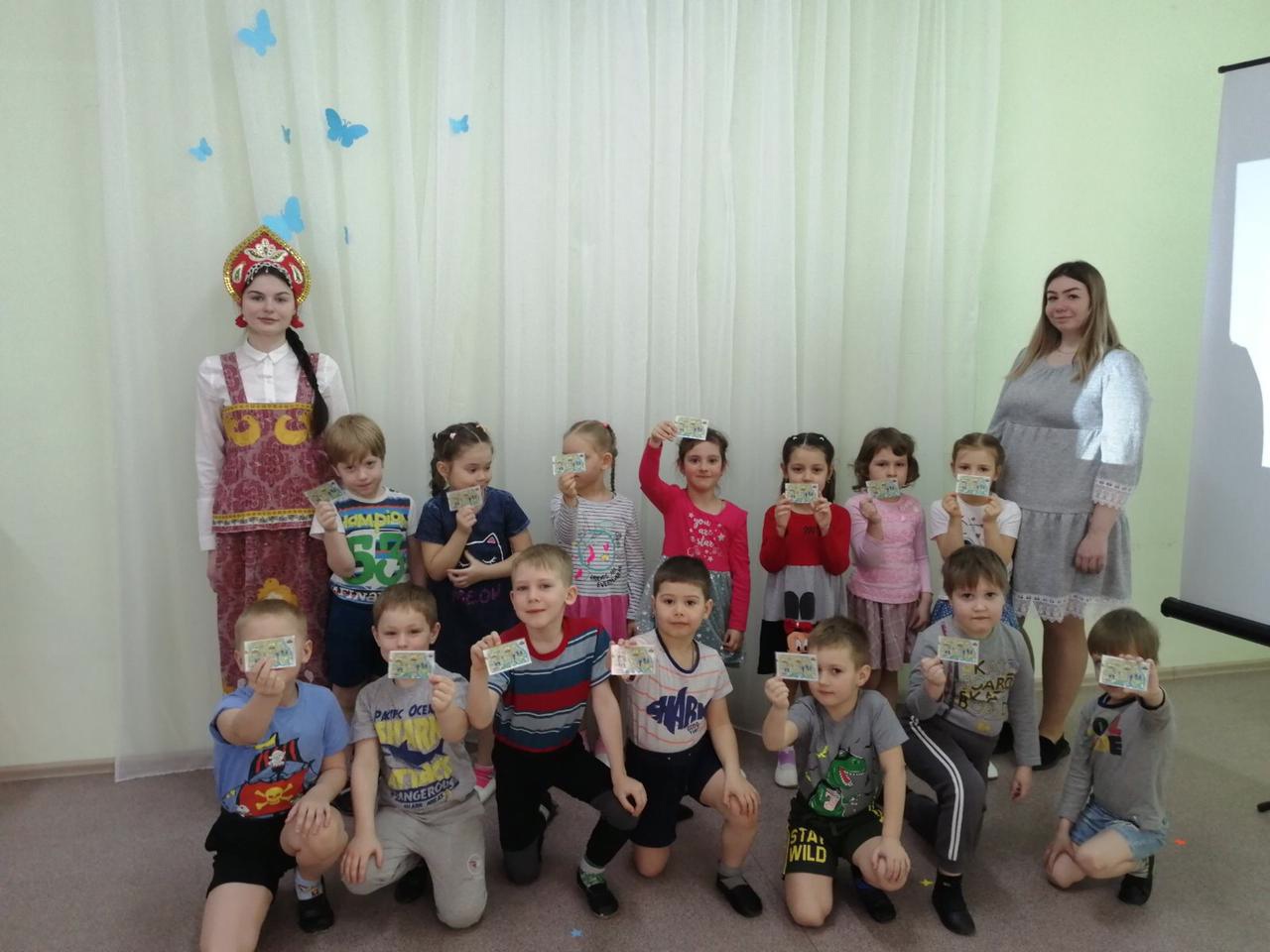 Музыкальное занятие
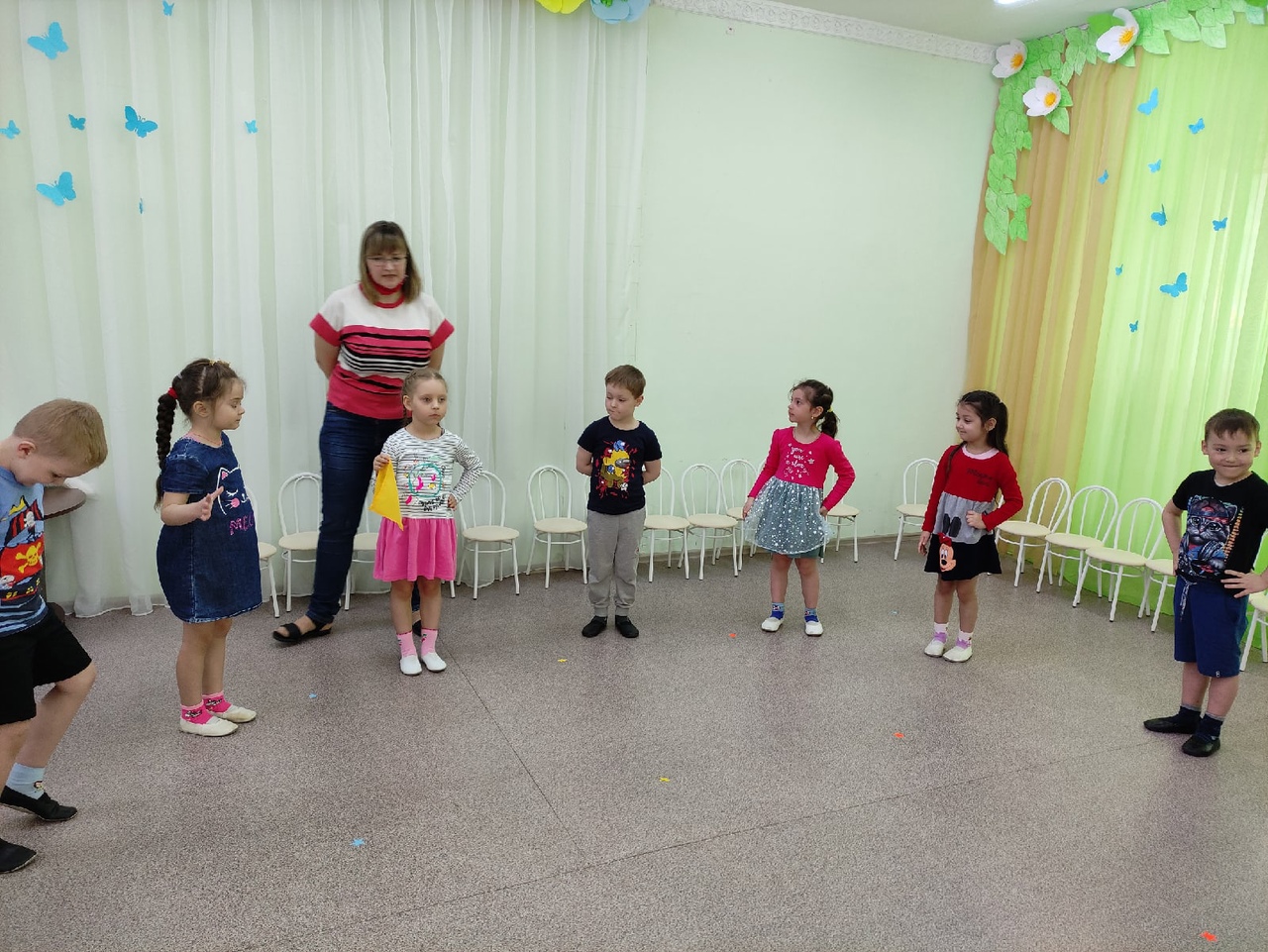 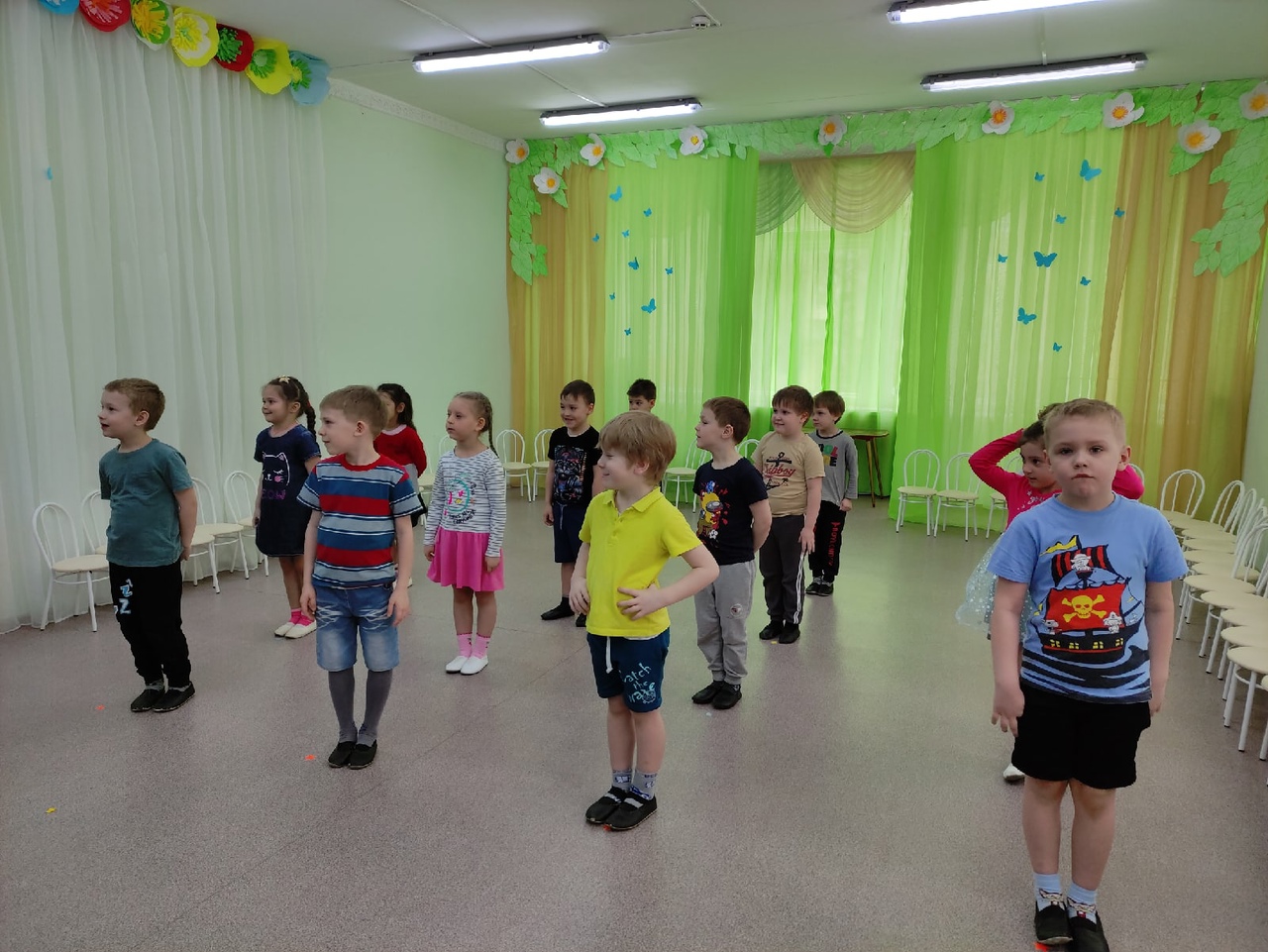 Прогулка
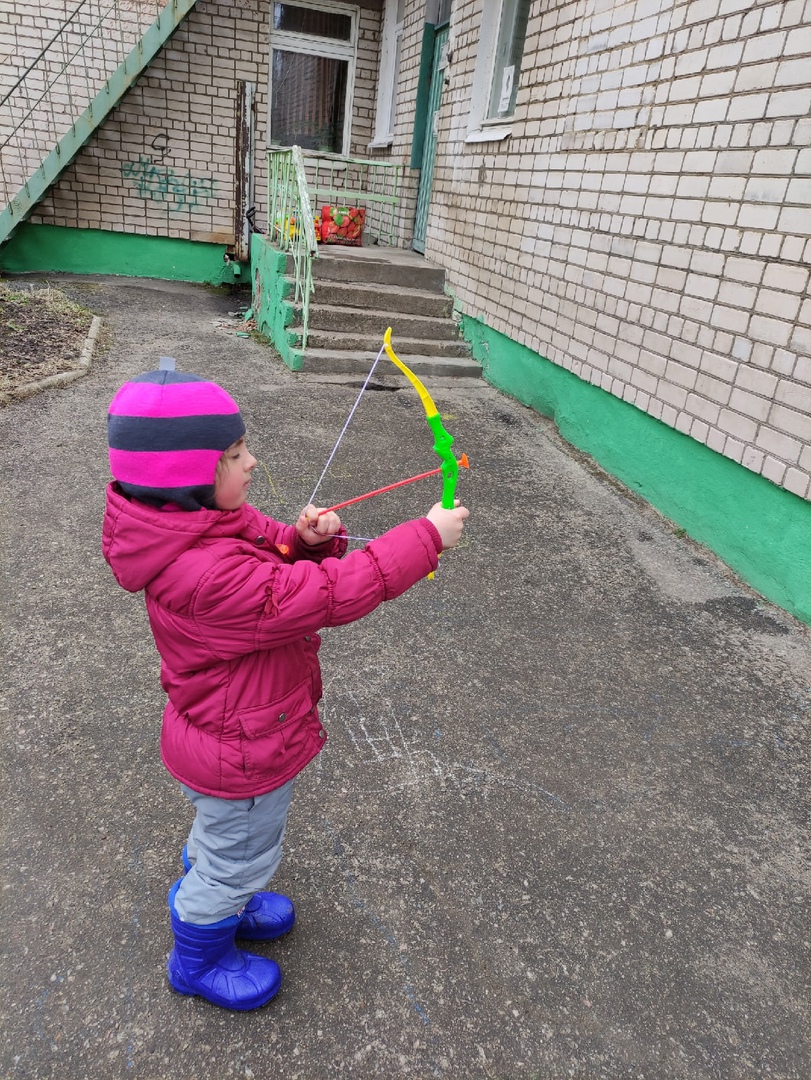 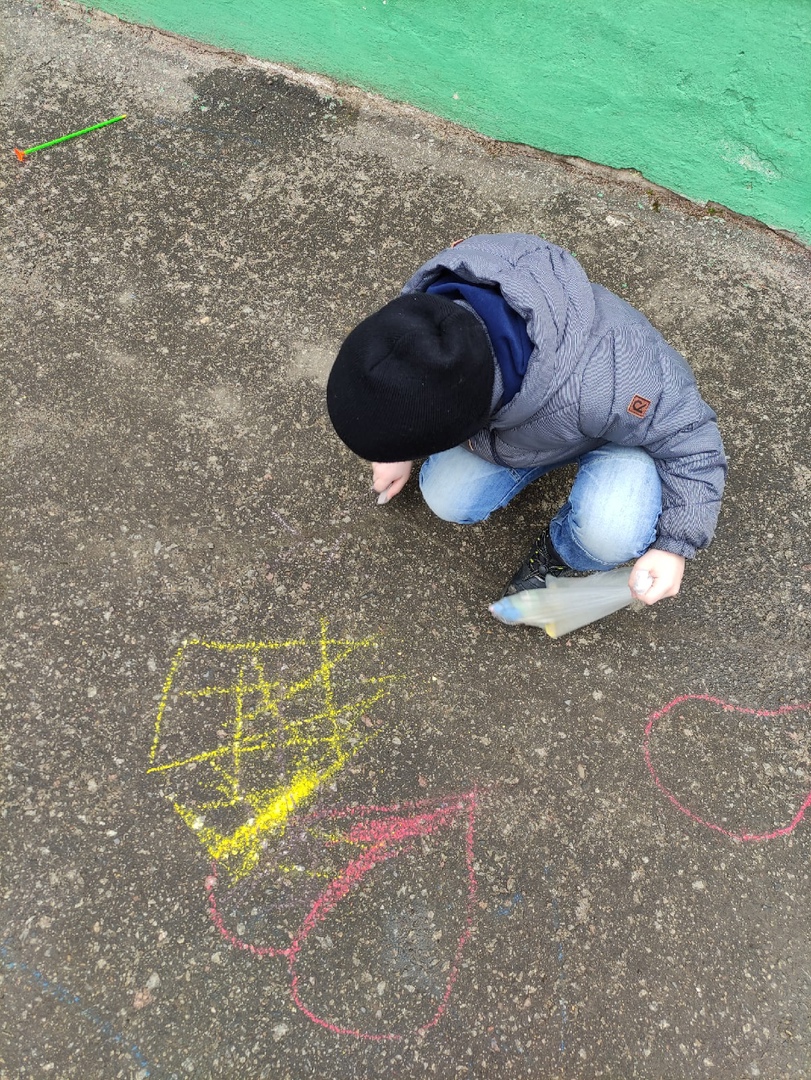 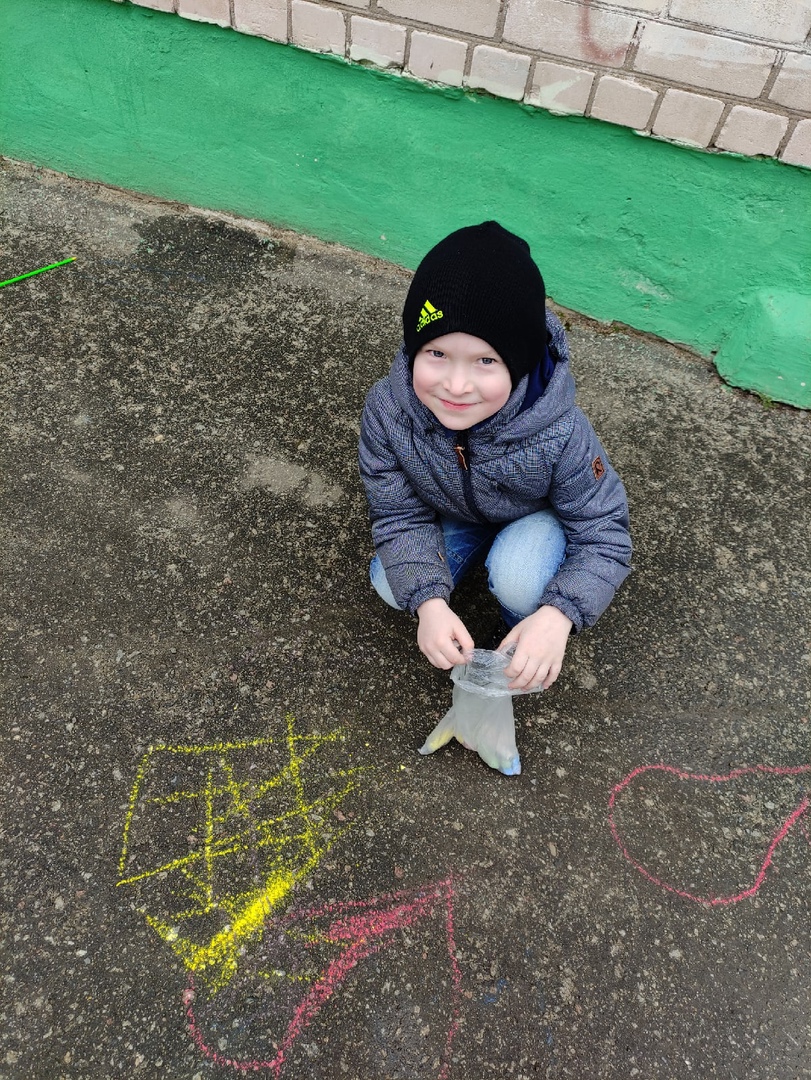 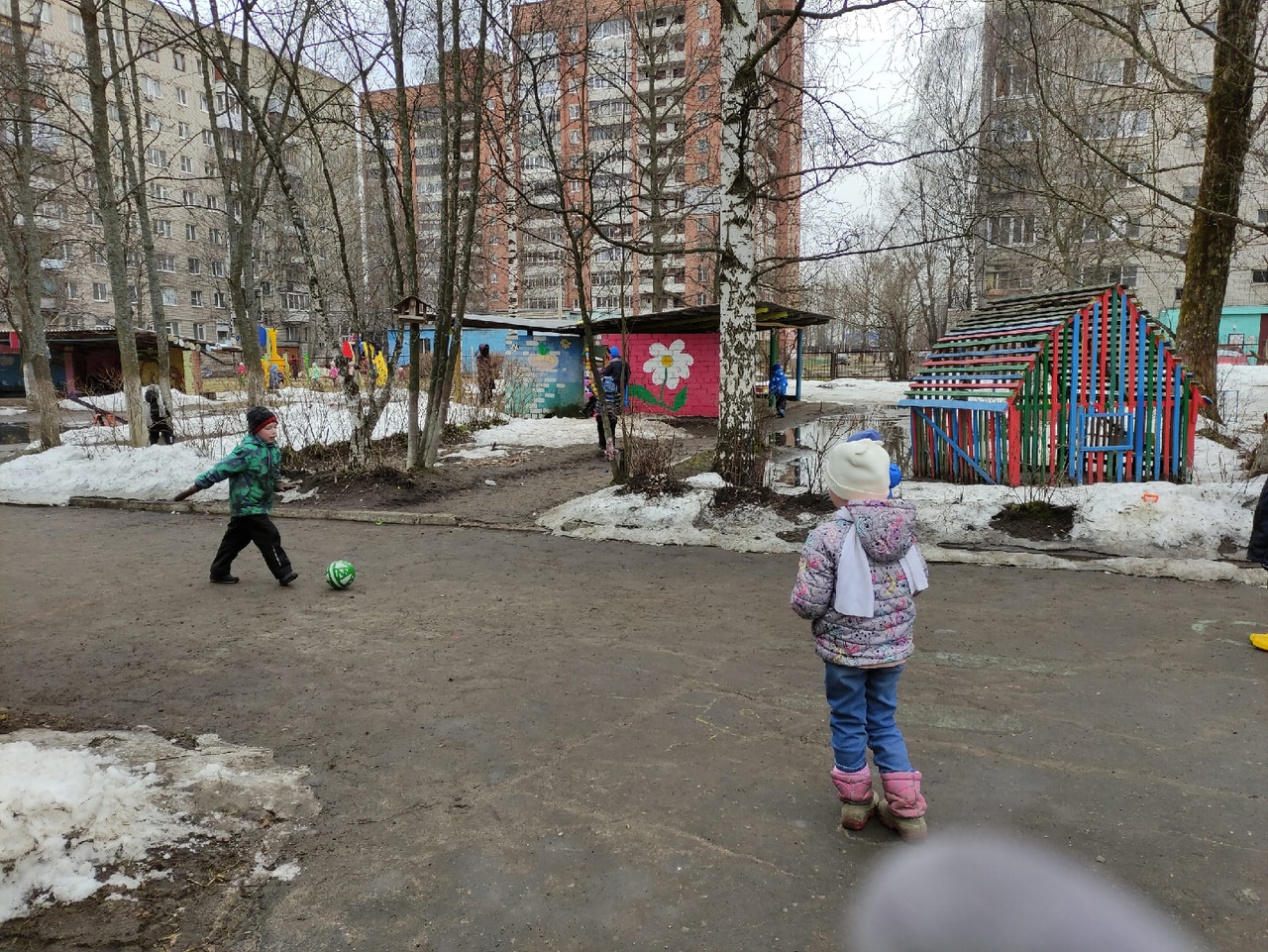 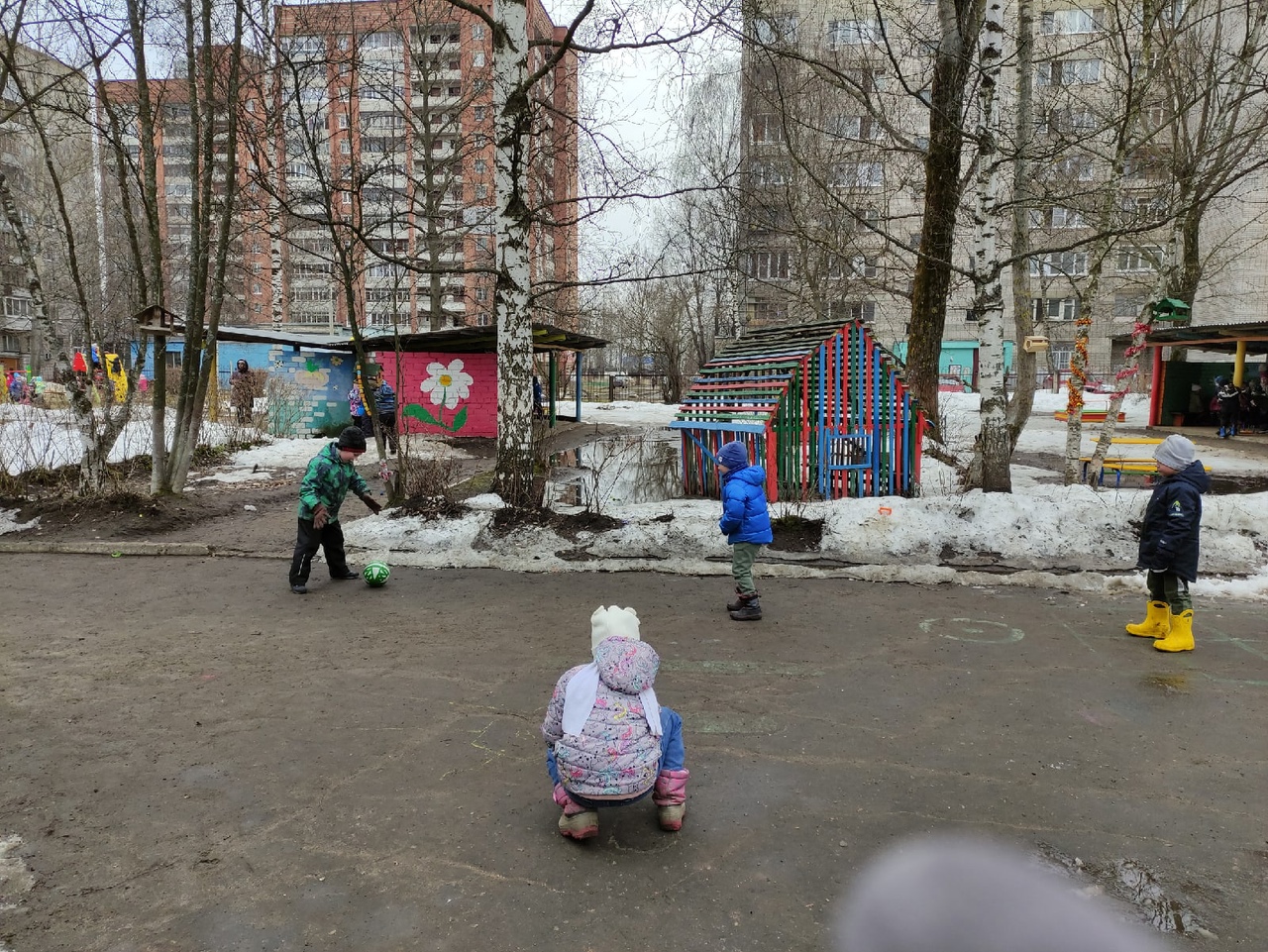 Поздравили Свету с Днём Рождения
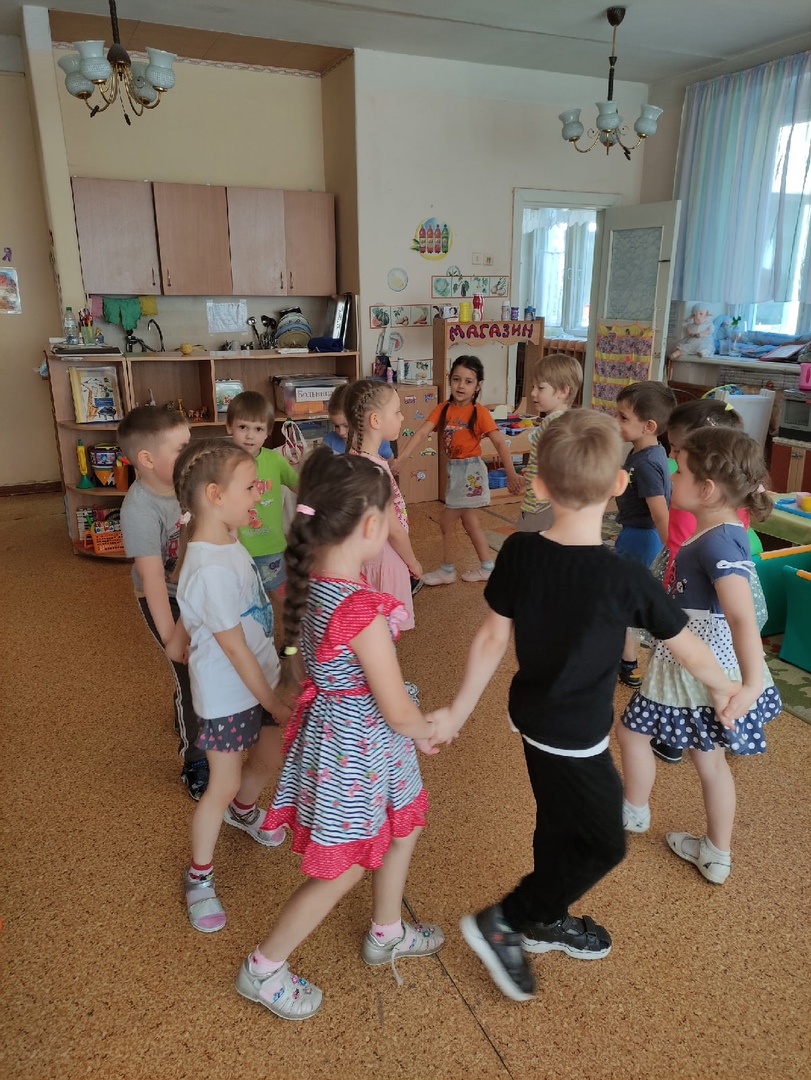 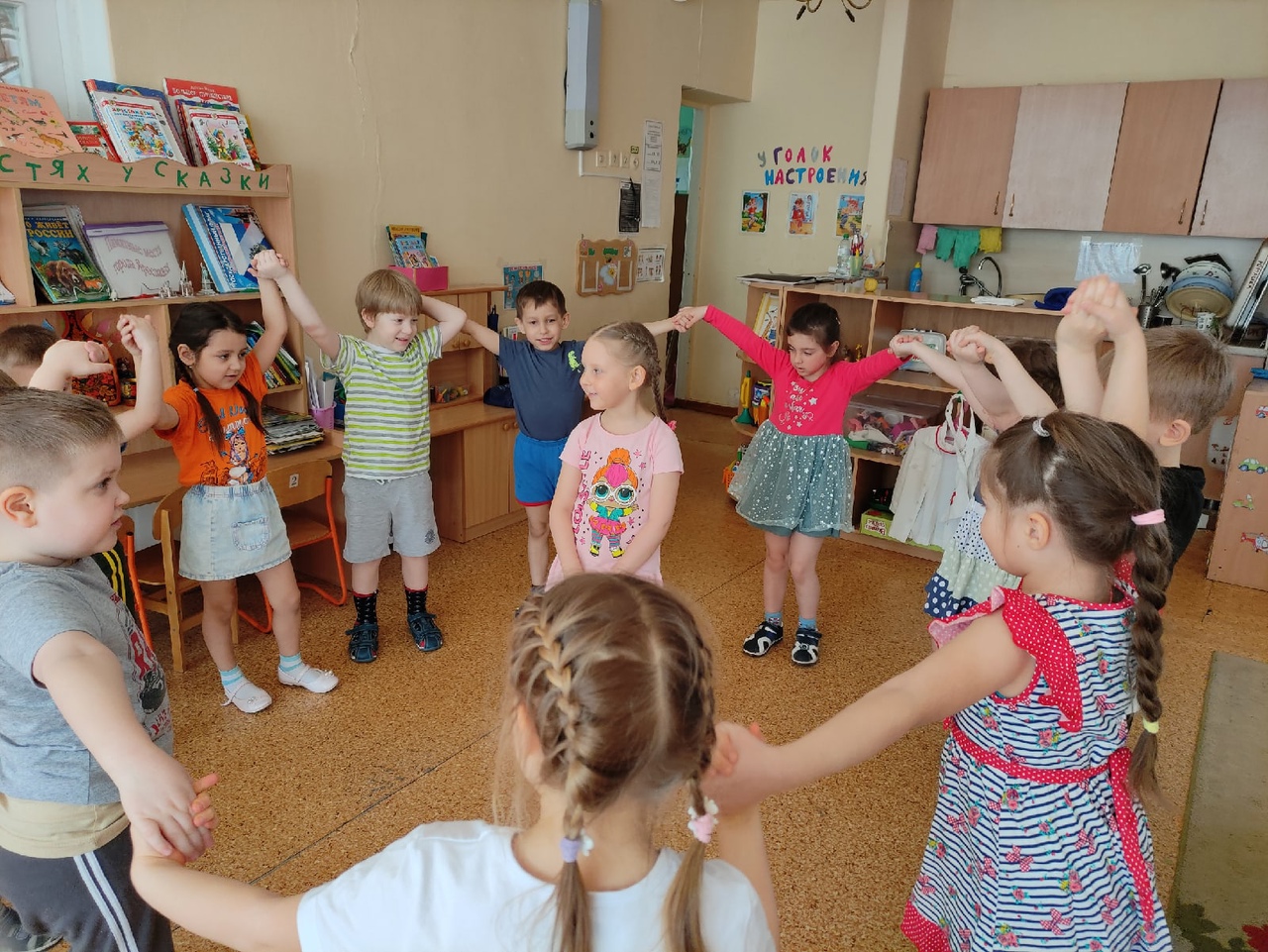